শিক্ষক পরিচিতি
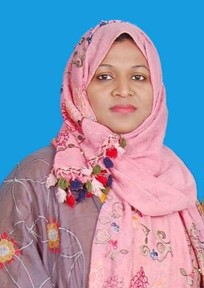 জিনিয়াআক্তার
প্রাধান শিক্ষক
টাউন মডেল বালিকা
 সরকারি প্রাথমিক বিদ্যালয় 
হবিগঞ্জ সদর ,হবিগঞ্জ।
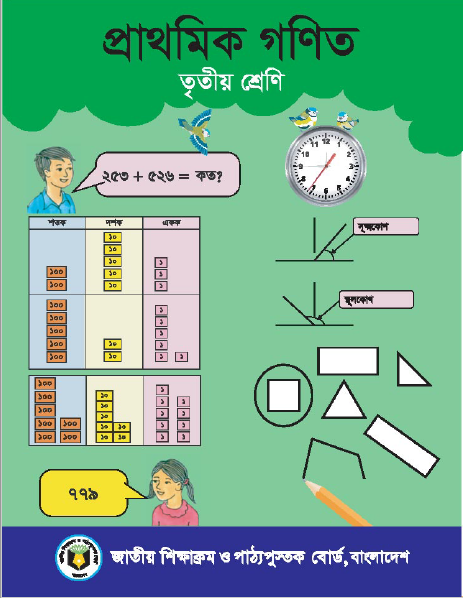 পাঠ পরিচিতি
শ্রেণিঃ তৃতীয়
বিষয়ঃ প্রাথমিক গণিত
অধ্যায়ঃ ৮ (ভগ্নাংশ)
আজকের পাঠঃ ৮.১ ভগ্নাংশ
শিখনফল
১৯.১.১ বাস্তব উপকরণের বিভিন্ন অংশ চিহ্নিত করতে পারবে।
১৯.১.২ ছবির নির্দিষ্ট অংশ রঙ করতে পারবে।
১৯.১.৩ ছবি দেখে এর কত অংশ রং করা হয়েছে তা বলতে ও অংকে লিখতে পারবে।
১৯.২.১ ভগ্নাংশের লব ও হর শনাক্ত করতে পারবে।
ছবিতে কী দেখতে পাচ্ছ?
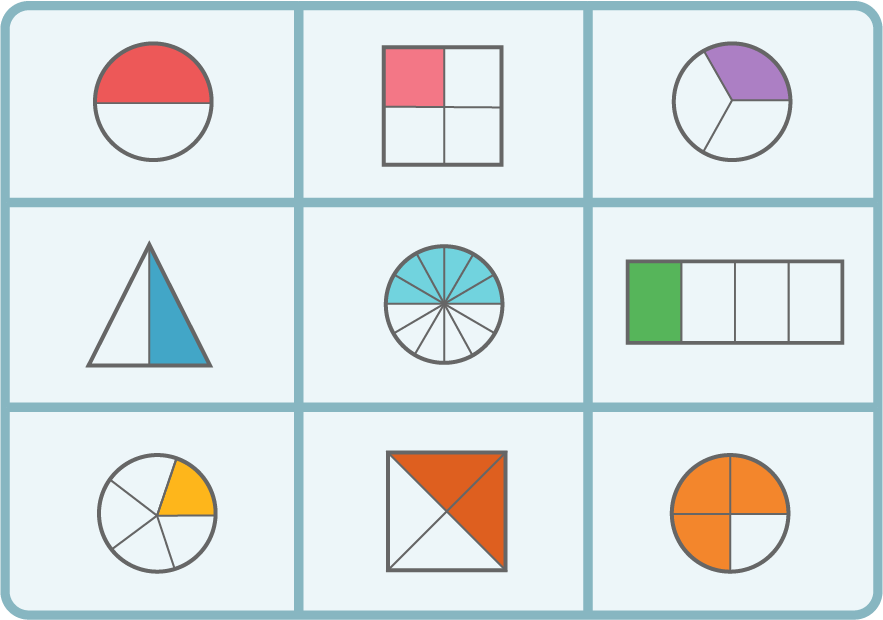 ভগ্নাংশ
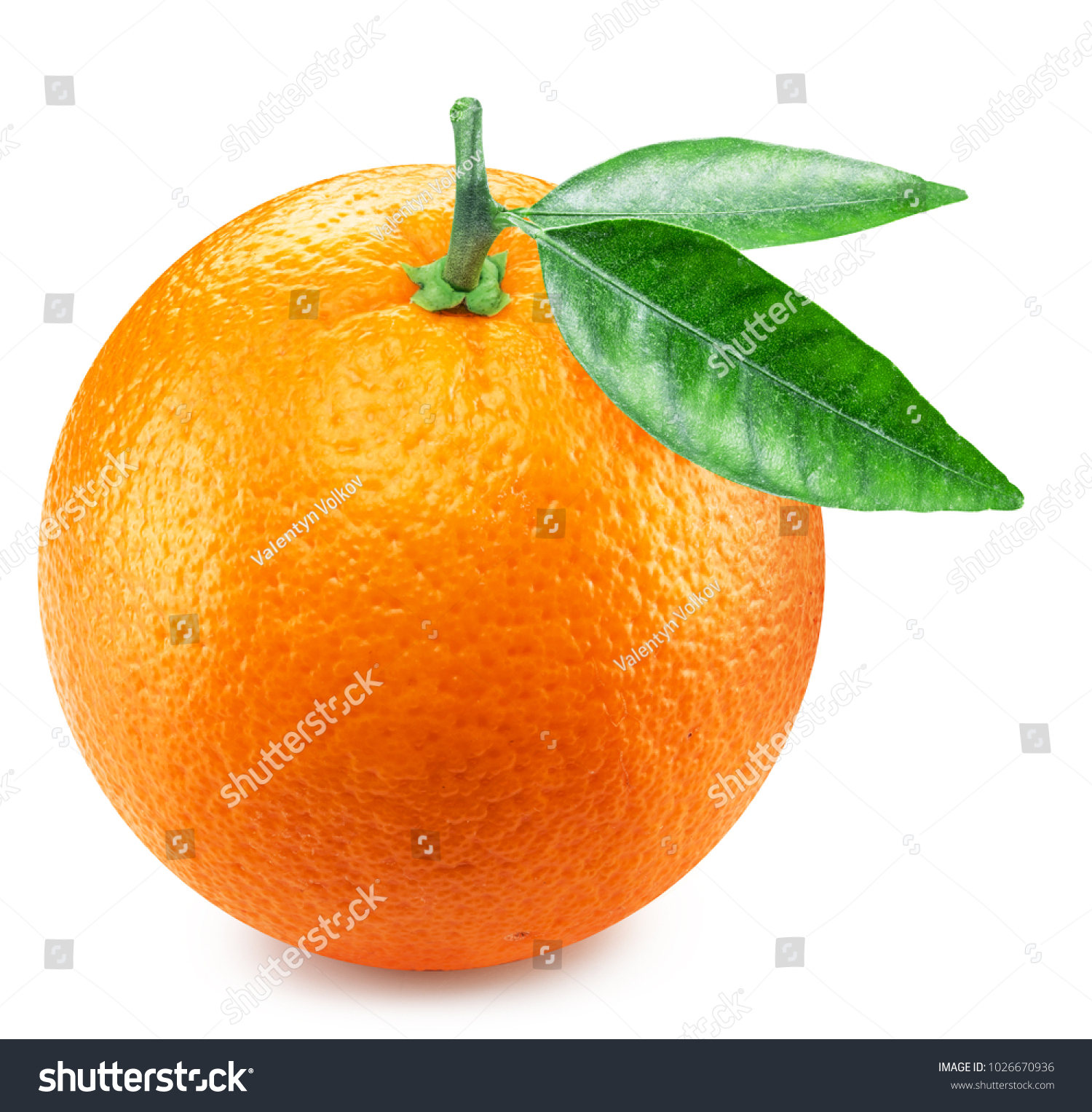 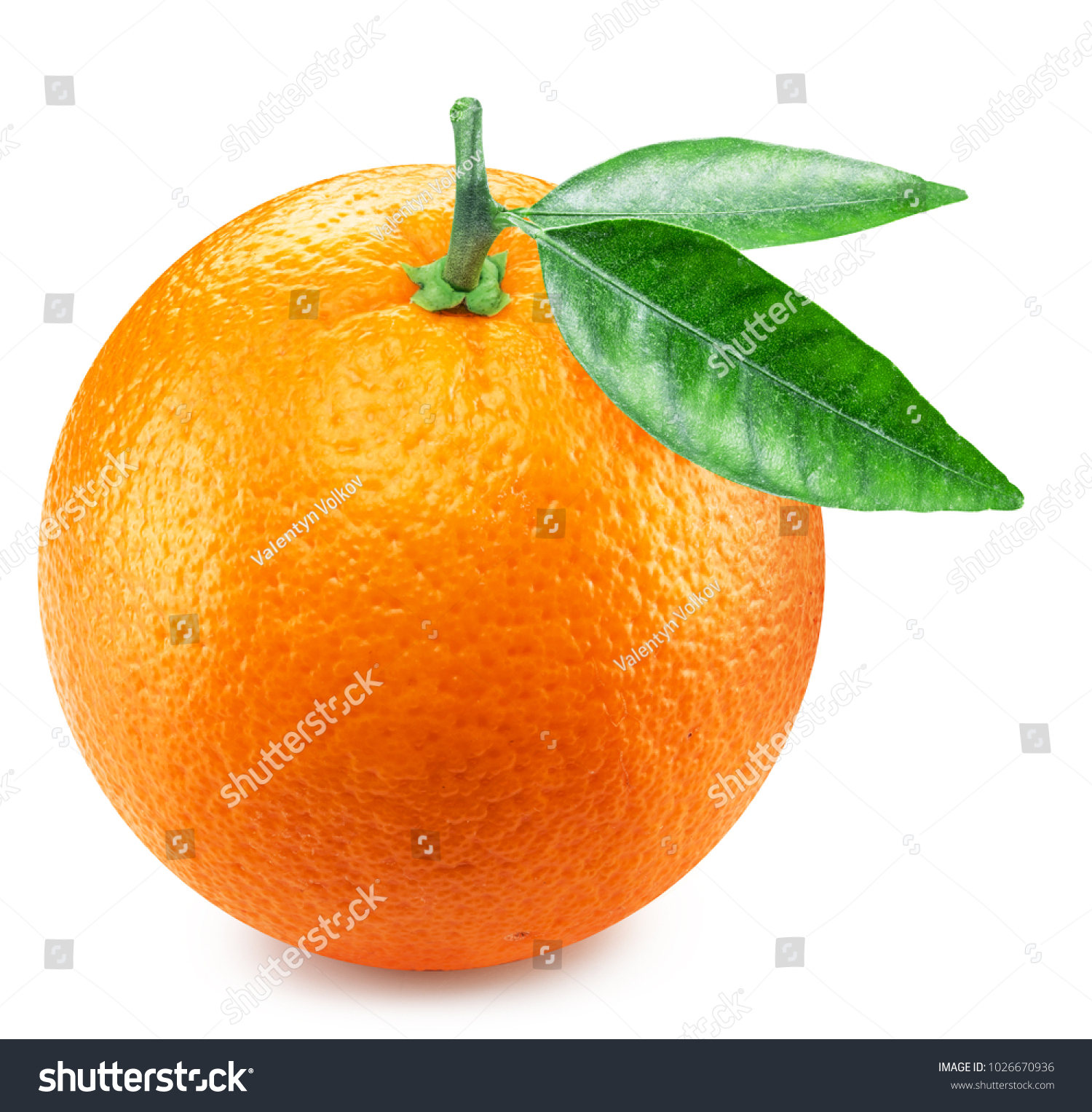 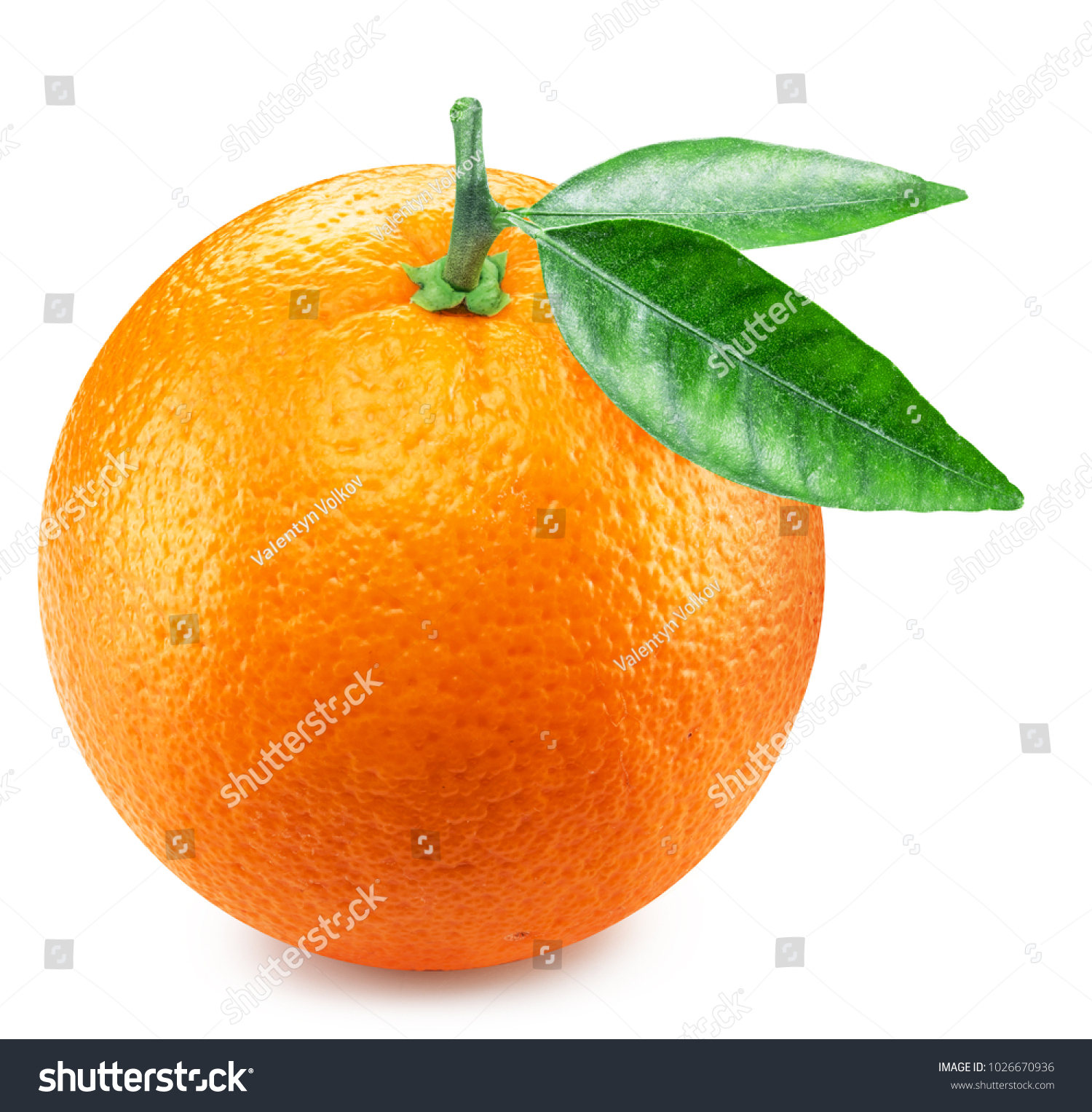 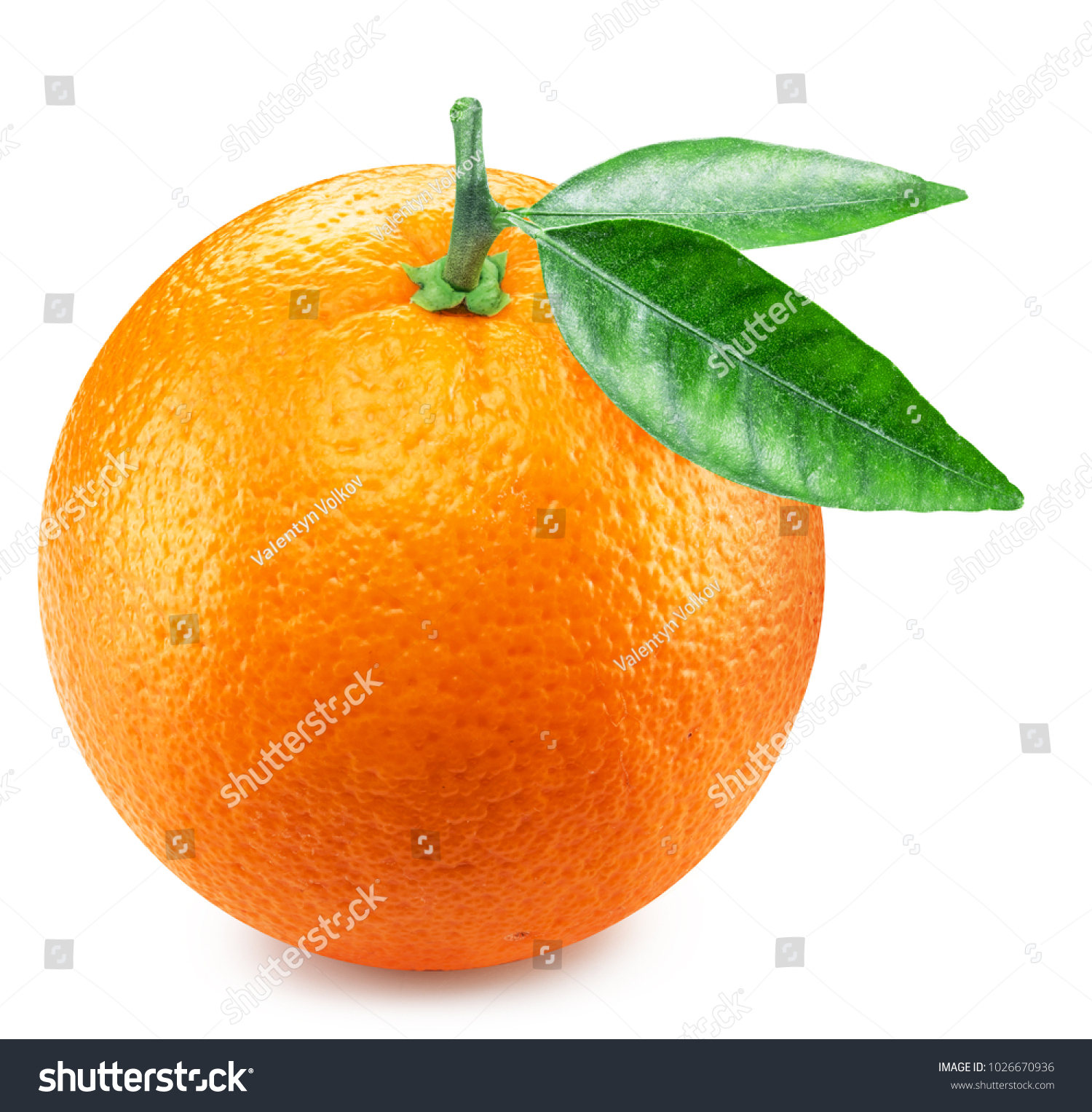 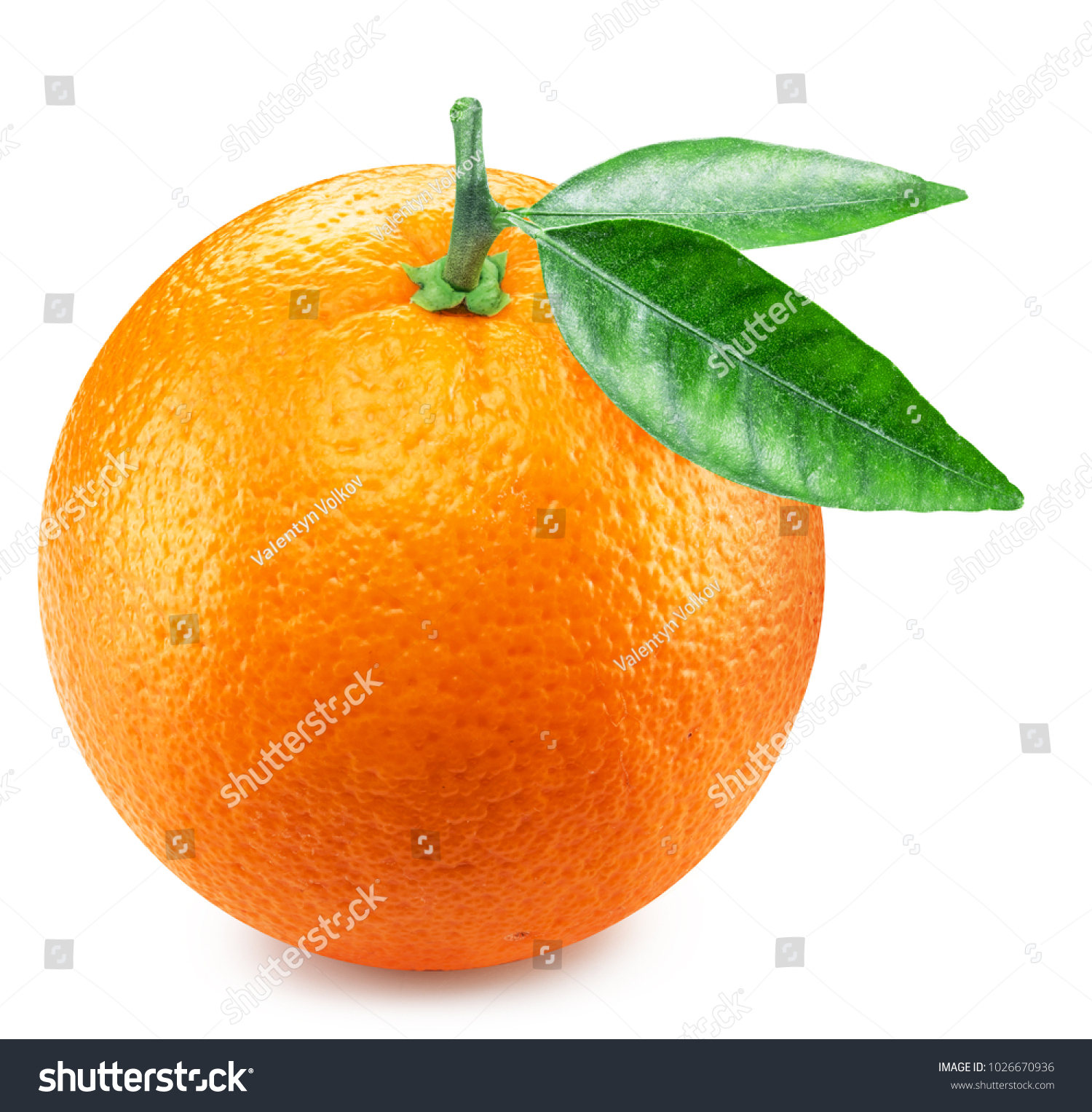 আমরা একটি স্কেল আঁকি এবং এর কিছু অংশ রঙ করি
১ মিটার
এই অংশকে ১ মিটারের দুই তৃতীয়াংশ বলা হয়। 
একে লেখা হয়
এই অংশকে ১ মিটারের এক তৃতীয়াংশ বলা হয়।
এটি লেখা হয়
চলো,আরও একটি স্কেল আঁকি ,একে চার ভাগ করি এবং এক ভাগ রঙ করি।
১ মিটার
এই অংশকে বলা হয় ১মিটারের চার ভাগের এক চতুর্থাংশ।
একে লেখা হয়
চলো ভগ্নাংশের লব ও হর চিনি
লব
হর
ভগ্নাংশের উপরের অংশকে লব এবং নিচের অংশকে হর বলে।
দলীয় কাজ
মূল্যায়ন
বাড়ির কাজ
একটি বল এঁকে সমান তিন ভাগে ভাগ করে দুইটি ভাগ রঙ করে আনবে।
ধন্যবাদ